Das ist ein Schneemann!
Lektion 9
Der Hut
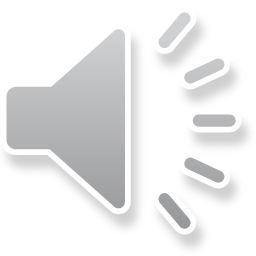 Der Pulli
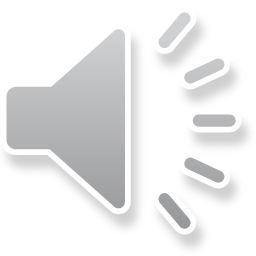 Die Hose
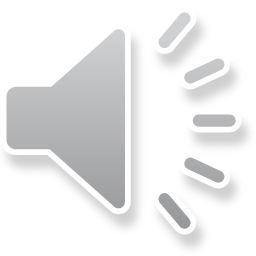 Übung: Kannst du sagen, was das ist?
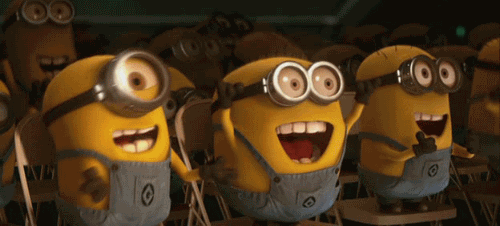 Das ist ein Hut.
Das ist ein Schal.
Super